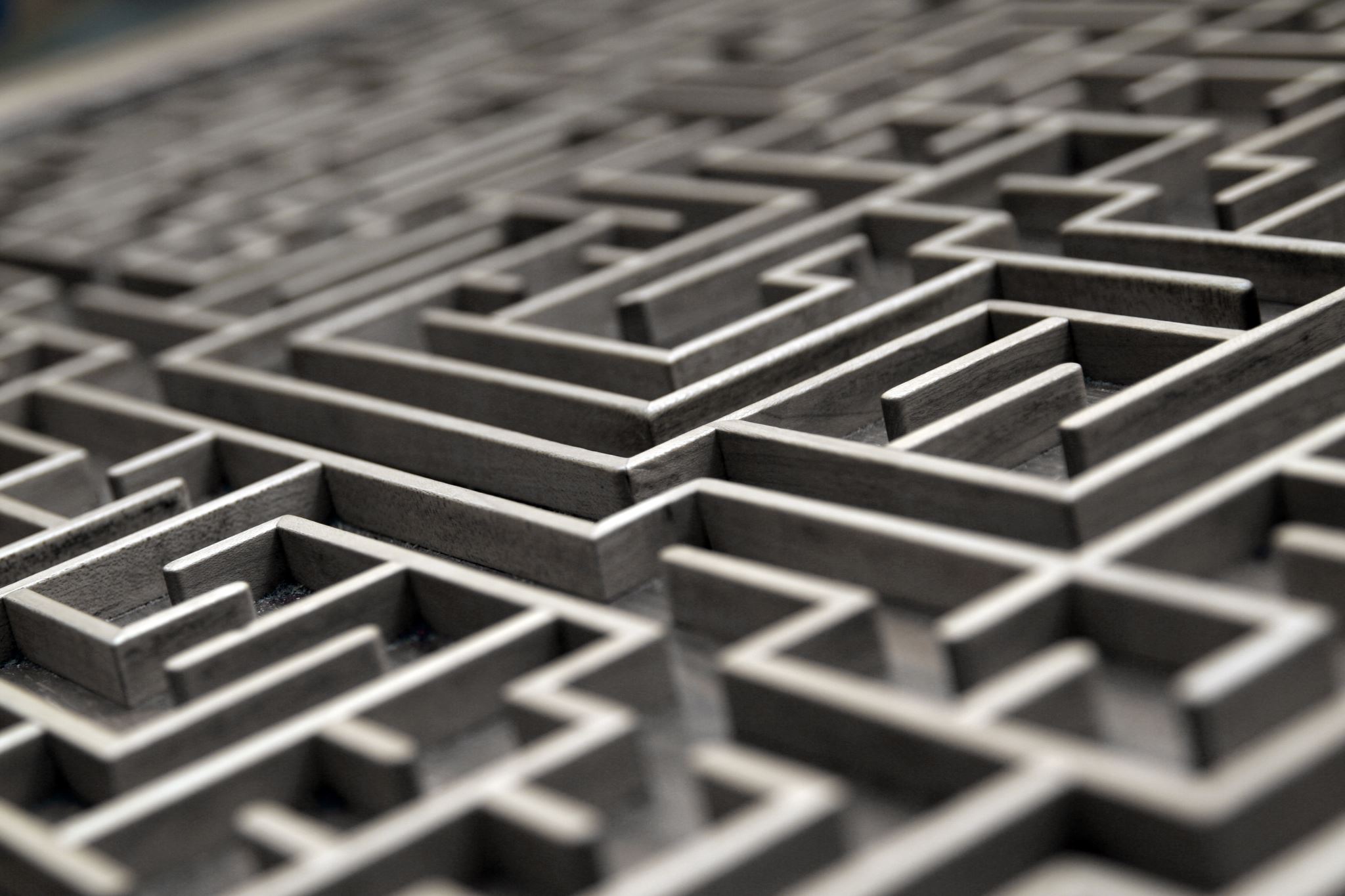 Rough set theory IN KDD
ROUGH SETS IN KDD
The KDD process consists of six stages: 
Data selection
Cleaning of data
Enrichment of data
Coding
Data mining 
Reporting
In data selection the data most relevant to the problem at hand is selected, leaving out redundant data. In the cleaning process, the obvious flaws in the data are corrected. In the coding process, data is coded such that it can be used in data mining algorithms. In the data mining process, the actual inference takes place. In the reporting process the results are of course reported, usually in a visually attractive way
Rough set theory constitutes a sound basis for KDD.
WHAT ARE ROUGH SETS?
Rough Set Theory (RST) is a mathematical formalism for representing uncertainty that can be considered an extension of the classical set theory.
WHY ROUGH SETS?
Data contained in the databases of the real world were not collected with learning in mind. 
Data is uncertain in nature, in deterministic and contains noise due to errors in measurements, data transfer and human errors performed during the data collection process. 
All of the characteristics presented above contribute to the uncertainty of the data. 
Rough sets offer useful tools for discovering patterns hidden in data in many aspects like attribute selection, attribute extraction, data reduction, decision rule generation and pattern extraction (templates, association rules)
ROUGH SET ANALYSIS IN KDD
There are two different kinds of knowledge representations, namely information systems and decision systems. 
A rough set X can be characterized numerically by the following coefficient, called the accuracy of approximation.

In the case of rough sets, the notion of membership is different. The rough membership function quantifies the degree of relative overlap between the set X and the equivalence class to which x belongs. It is defined as follows:
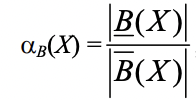 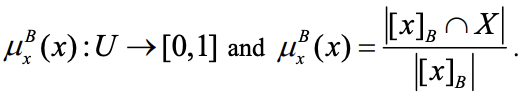